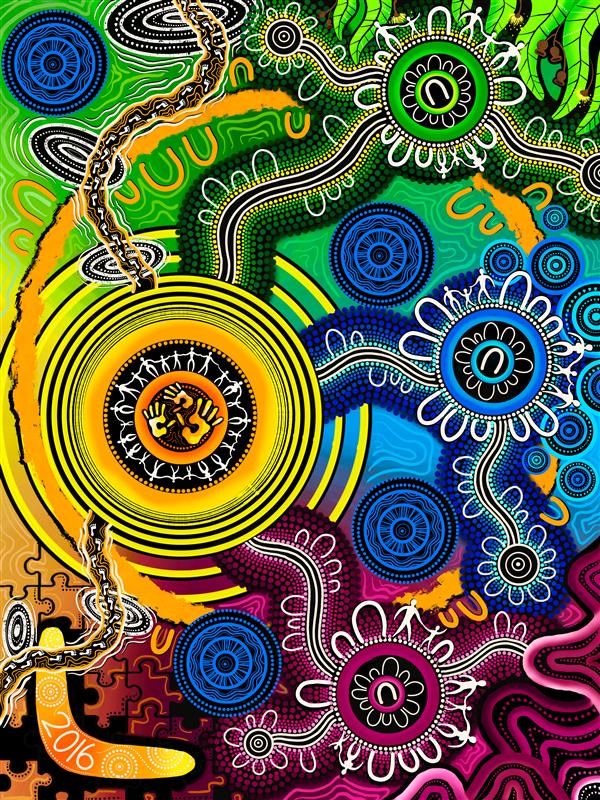 UMEL IN ACTIONEllise Barkley
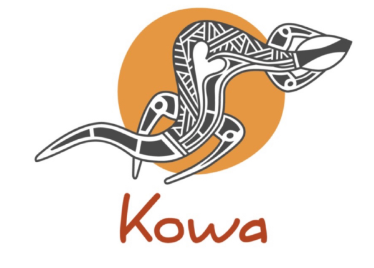 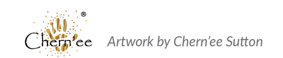 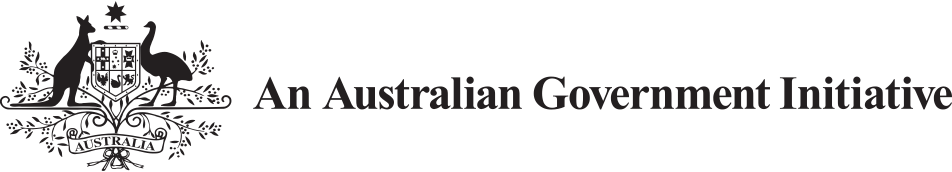 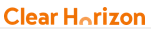 Artwork used in the presentation is by Oumoula McKenzie
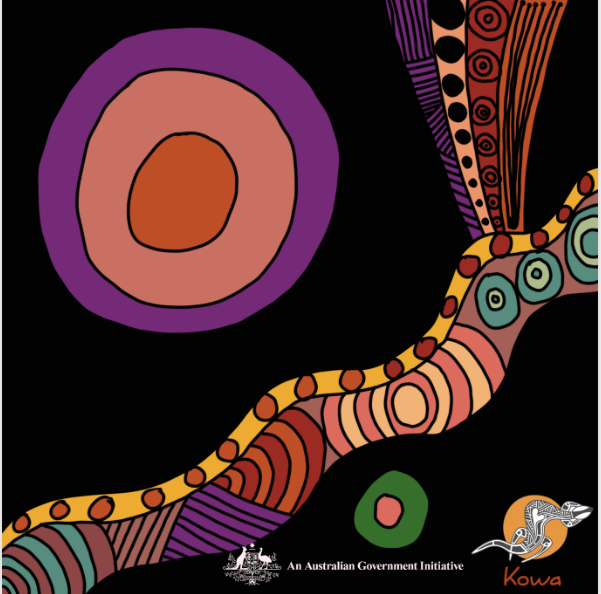 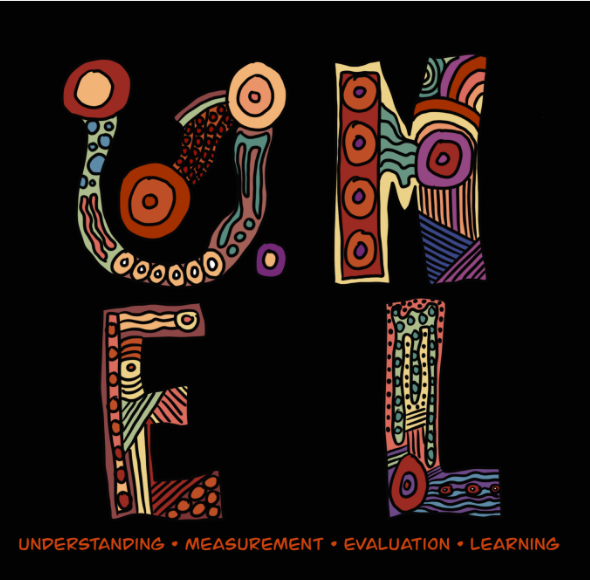 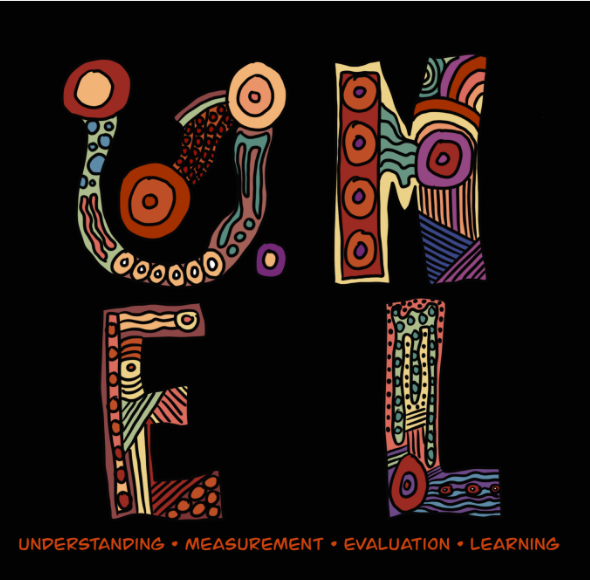 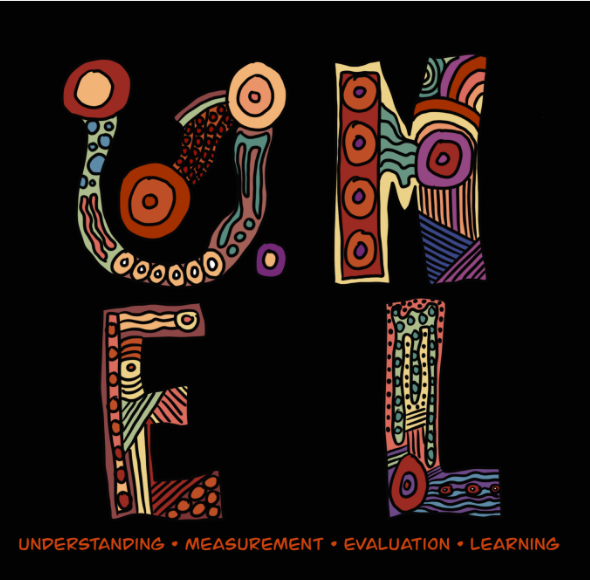 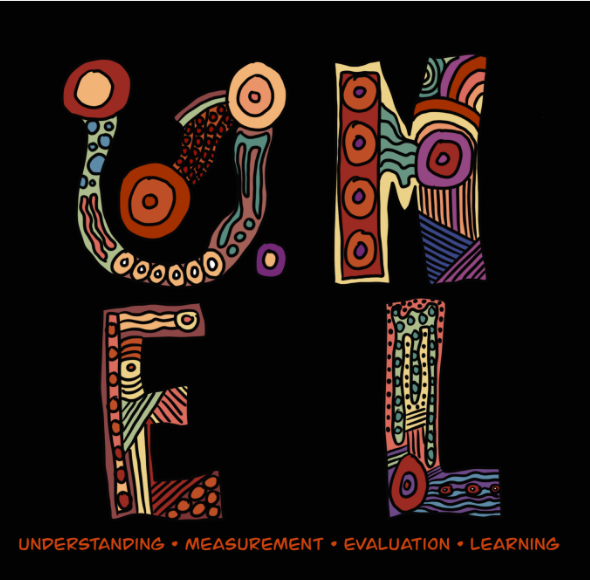 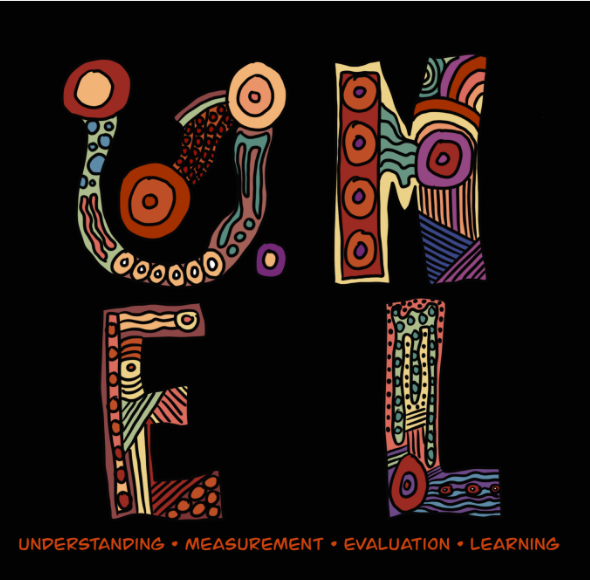 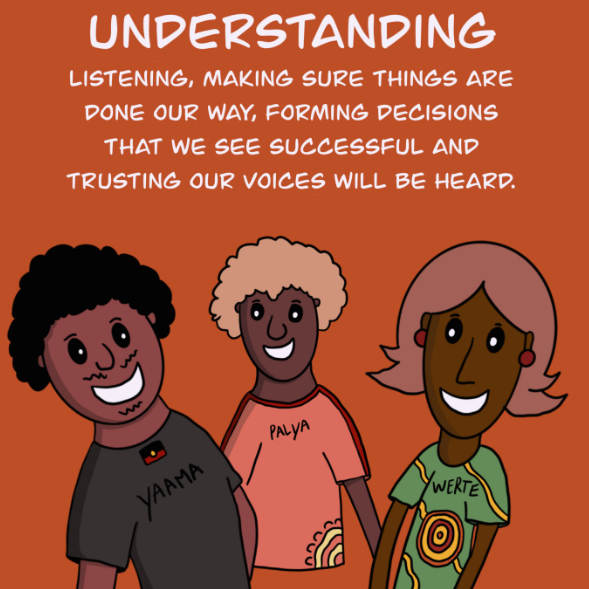 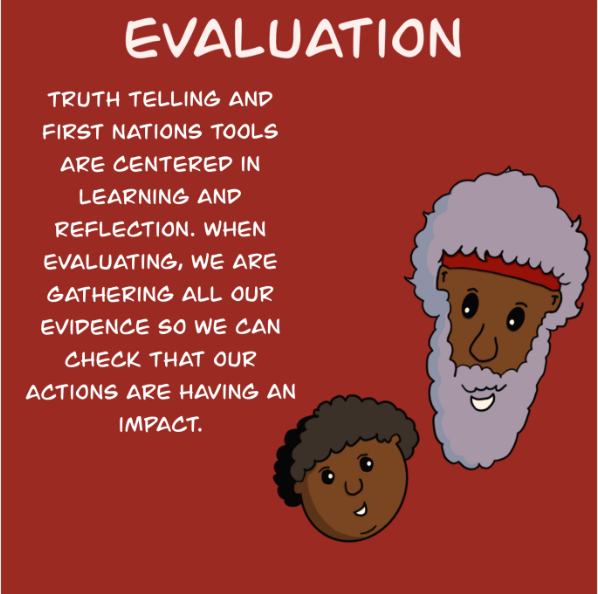 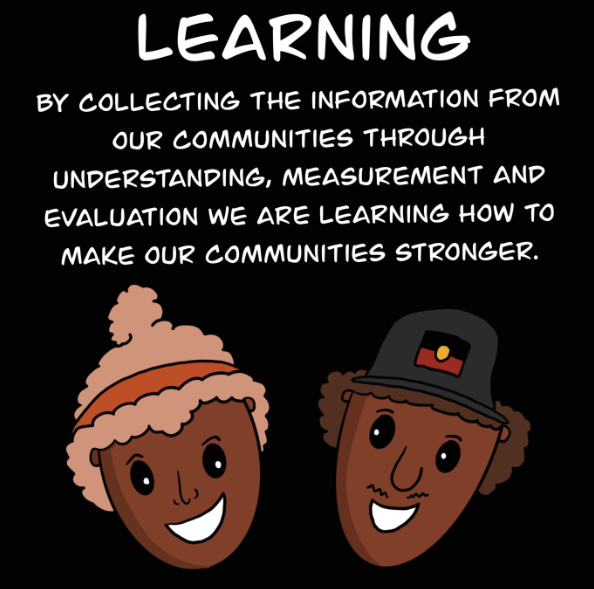 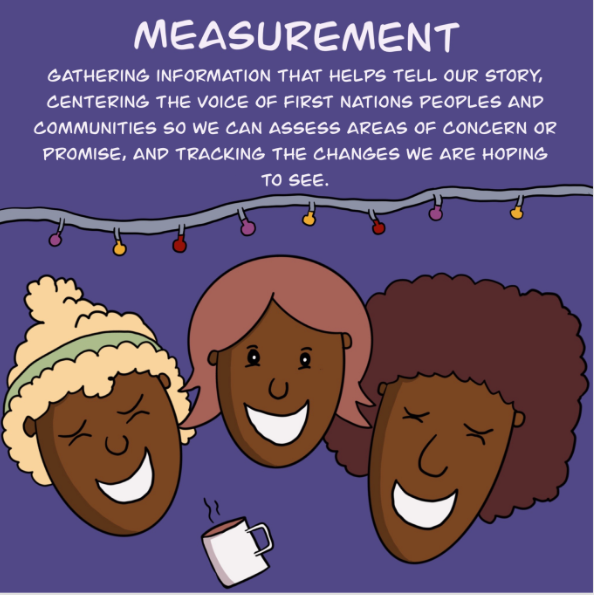 THE 
LEARNING 
JOURNEY
YARNING
PLANNING
GATHERING
PREPARING
LEAVING
DOING
THINKING
SHARING
REFLECTING
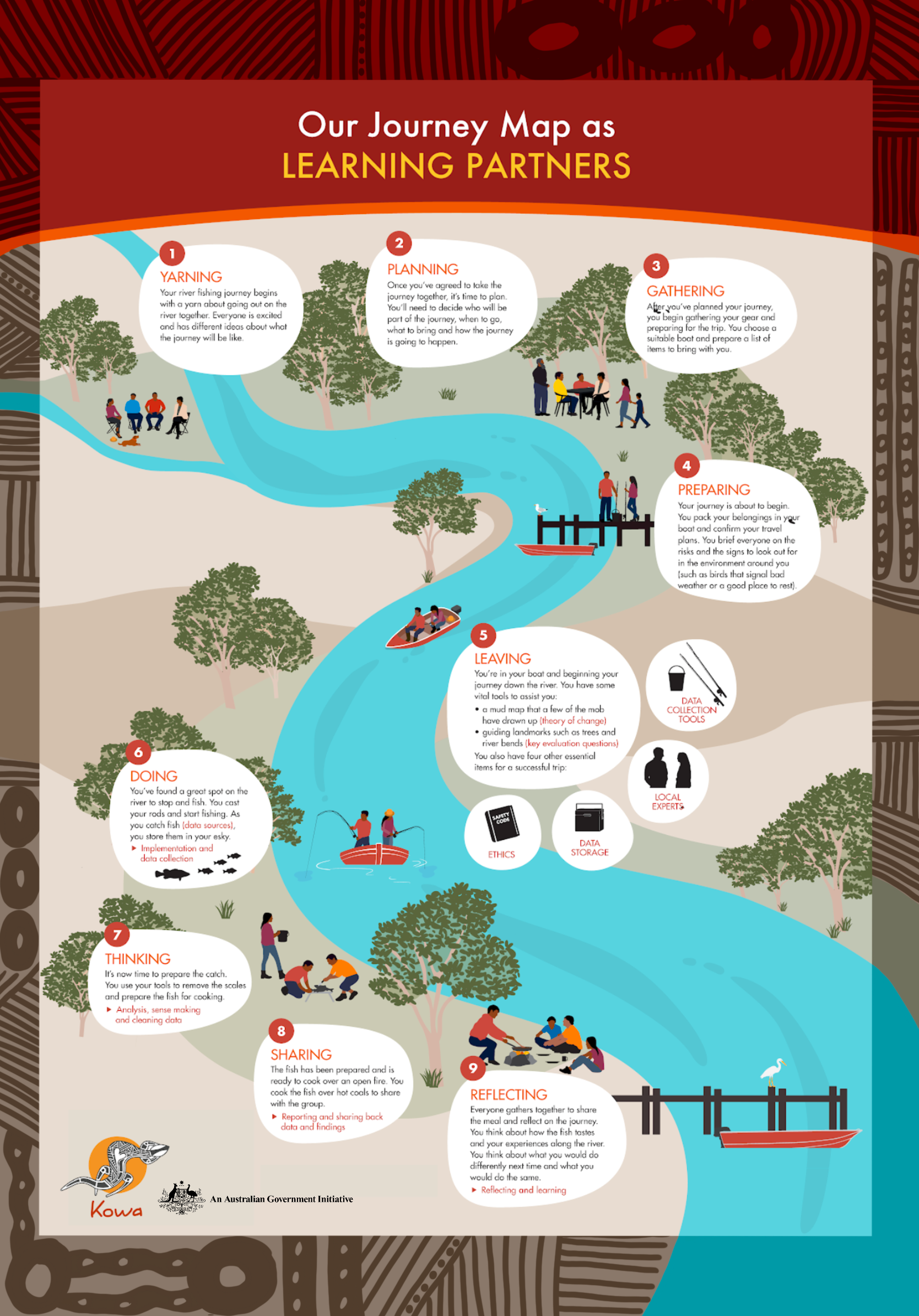 TOOLS 
FOR THE JOURNEY
THEORY OF CHANGE
MEASURES/ INDICATORS
KEY EVALUATION QUESTIONS (KEQs)

MIX OF TOOLS FOR DATA COLLECTIONINDIGENOUS DATA SOVEREIGNTY
WEAVING DATA & STORIES
IMPACT STORIES
SHARED REFLECTION & LEARNING
STEPPINGSTONES TOOL
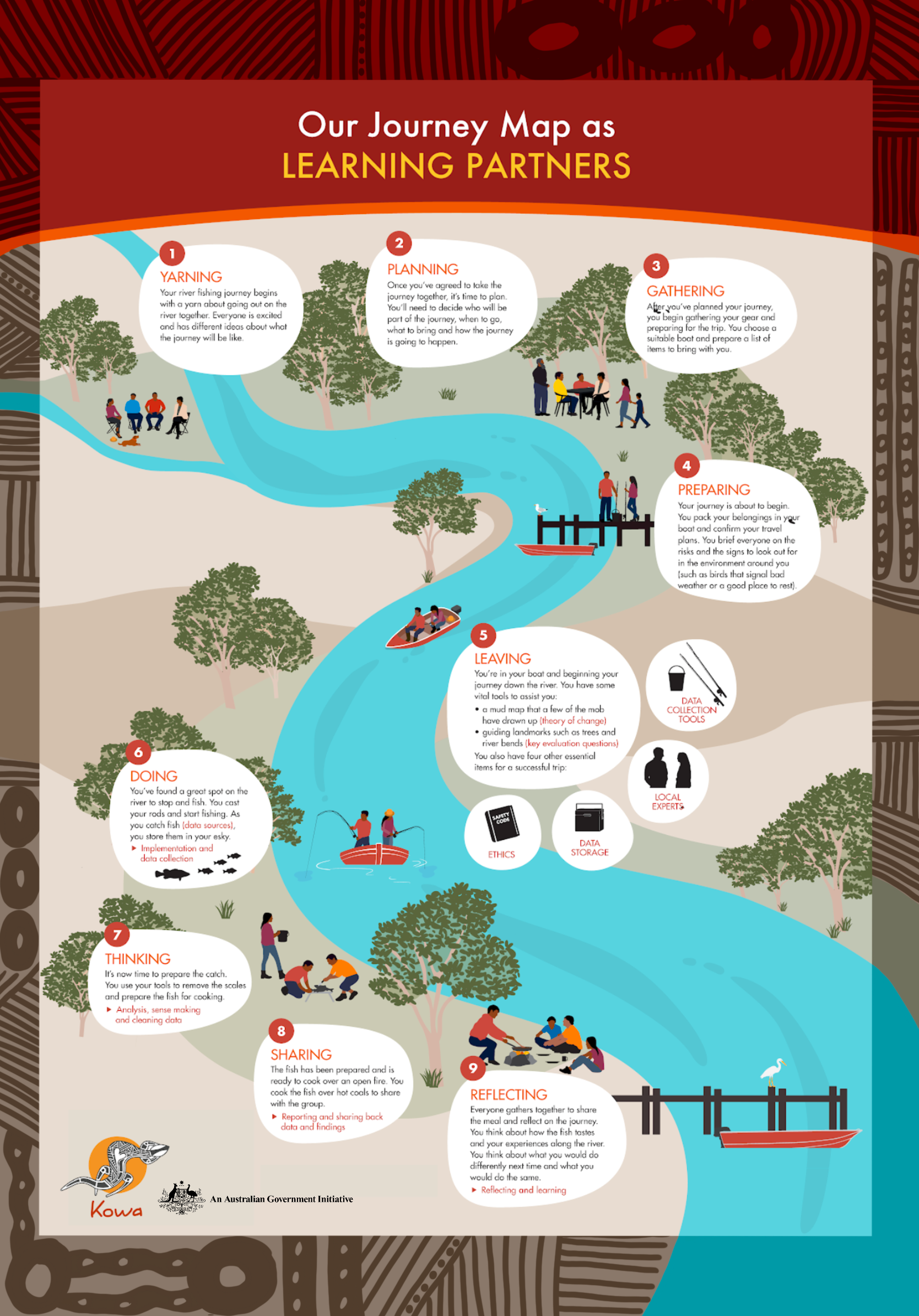 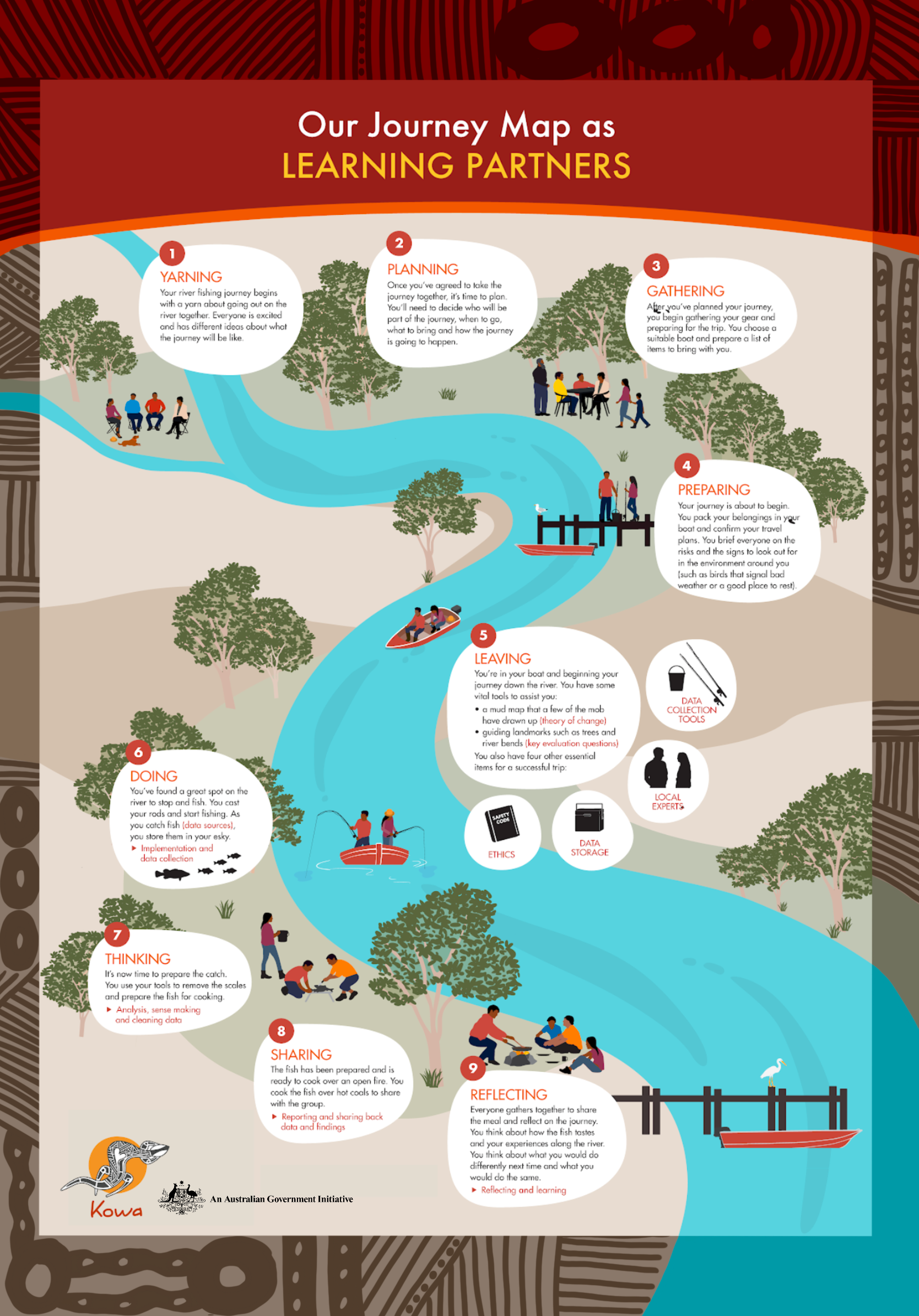 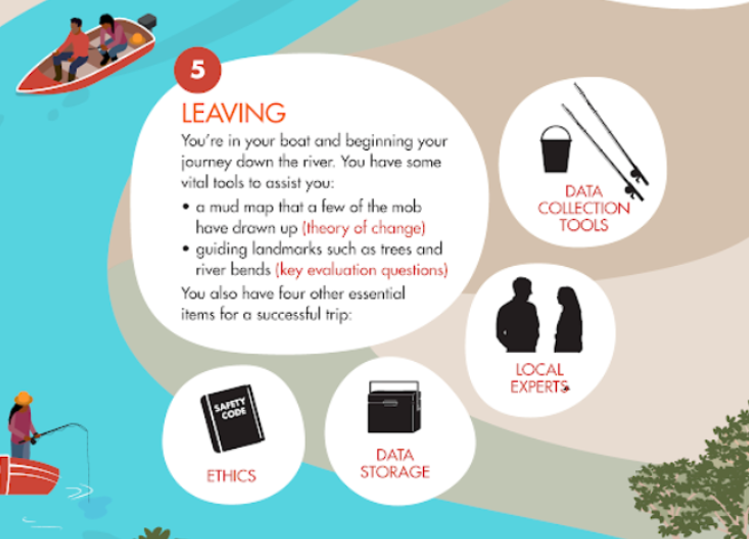 Working together
Better services and community  experiences
Children and families >>
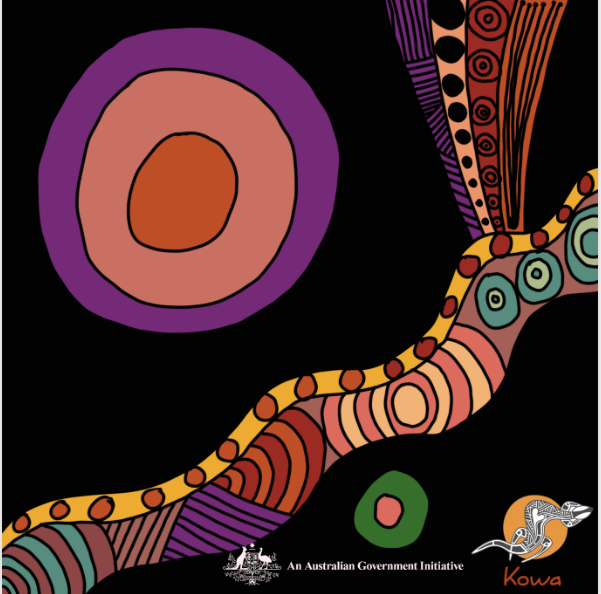 Theory of change is a mud map of the journey for change – how we think change will happen



Key evaluation questions are guiding landmarks that help reflect on the journey and our impact
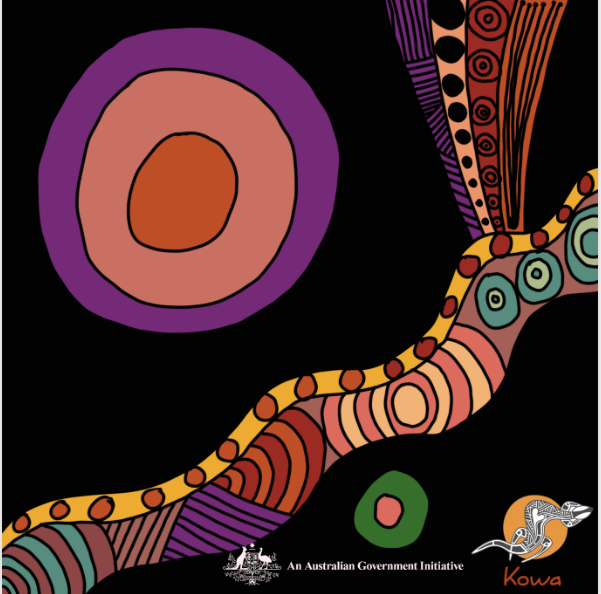 By working together…
THEORY OF CHANGE
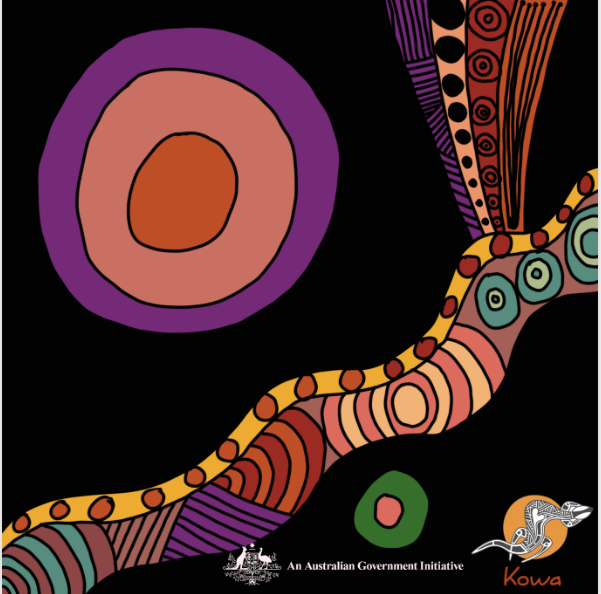 By working together…
We link up services and community has positive experiences…
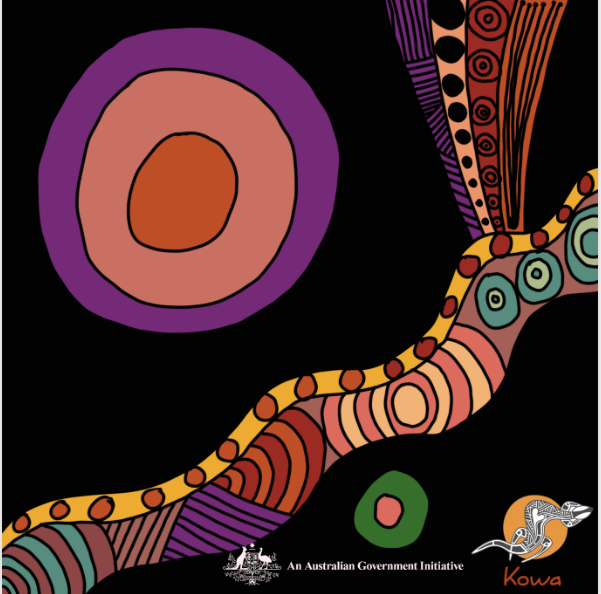 By working together…
We link up services and community has positive experiences…
Children are healthy, have a strong connection to culture, and are learning
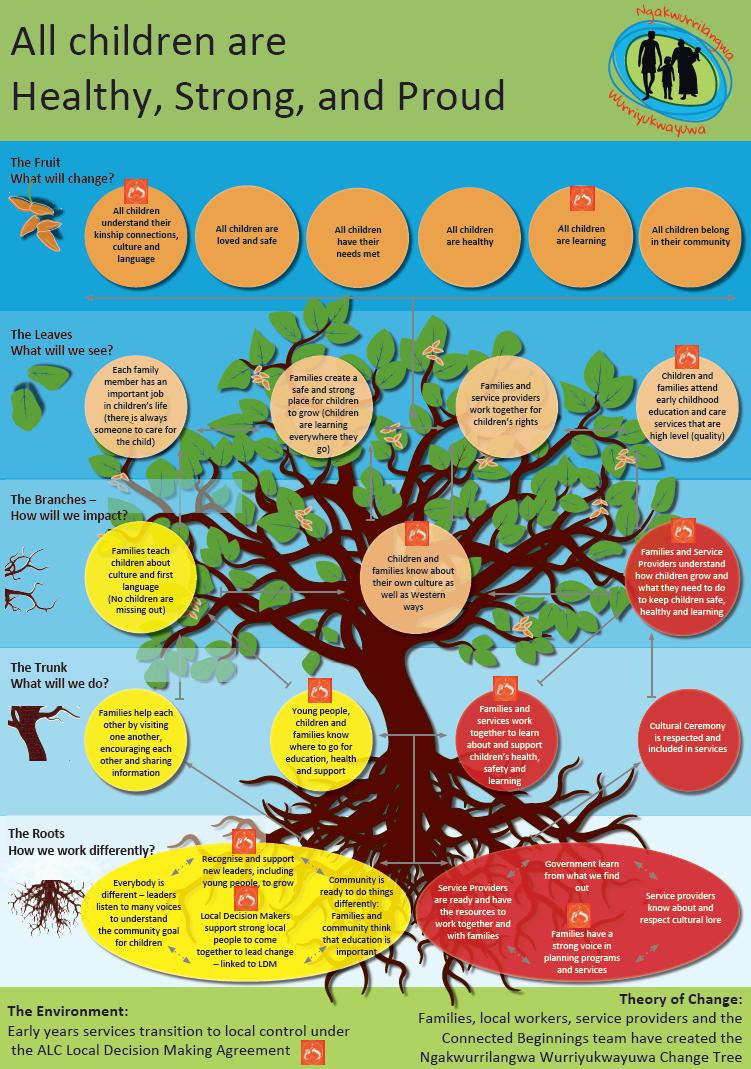 EXAMPLE:THEORY OF CHANGE
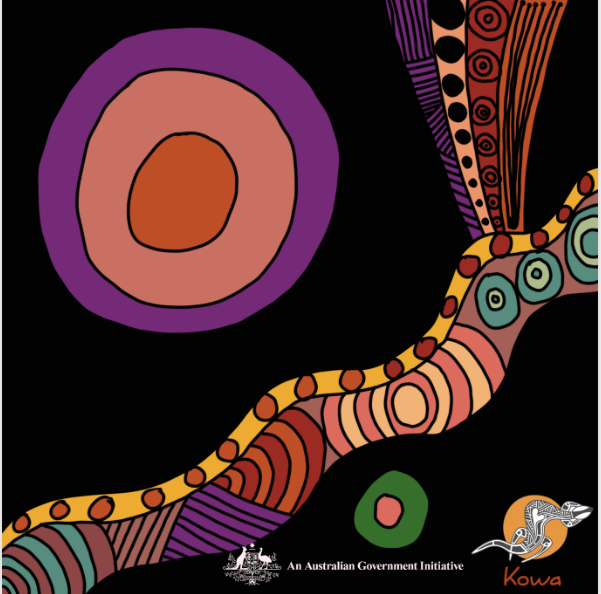 EXAMPLES:KEY EVALUATION QUESTIONS
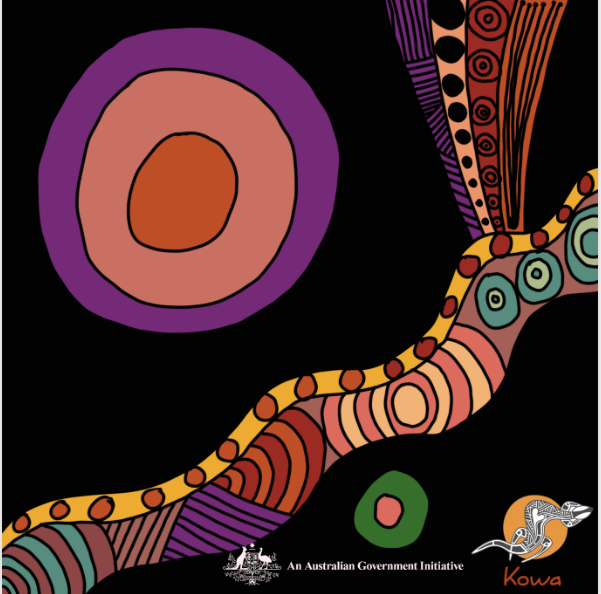 EXAMPLES:KEY EVALUATION QUESTIONS
By working together…
WAYS OF WORKING & WORKING TOGETHER
To what extent is consultation happening with grass-root peoples (and all Language groups)?
How do we tap into the expertise in our community to make the changes we want?
How well are we upholding our principles and working together?
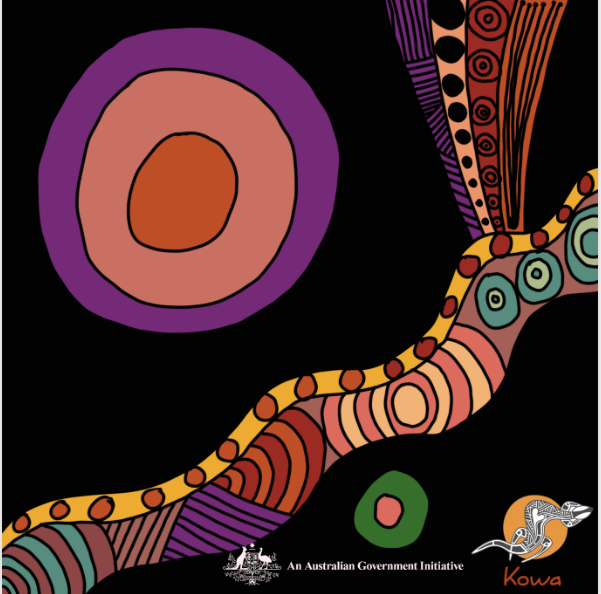 EXAMPLES:KEY EVALUATION QUESTIONS
We link up services and community has positive experiences…
CHANGES IN HOW WE THINK AND ACT
How do we get better community engagement to services?
What is community experience of services?
Are CB staff and partners having a positive experience?
How do we know government agencies are listening to us and acting on what we need?
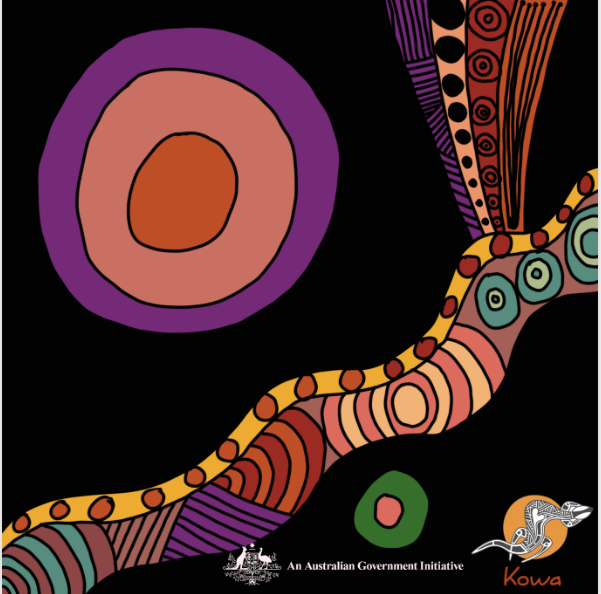 EXAMPLES:KEY EVALUATION QUESTIONS
CHANGE & IMPACT FOR KIDS & FAMILIES
In what ways are we making a difference for kids and families?
Have meaningful gains been made in community?
Children are healthy, have a strong connection to culture, and are learning
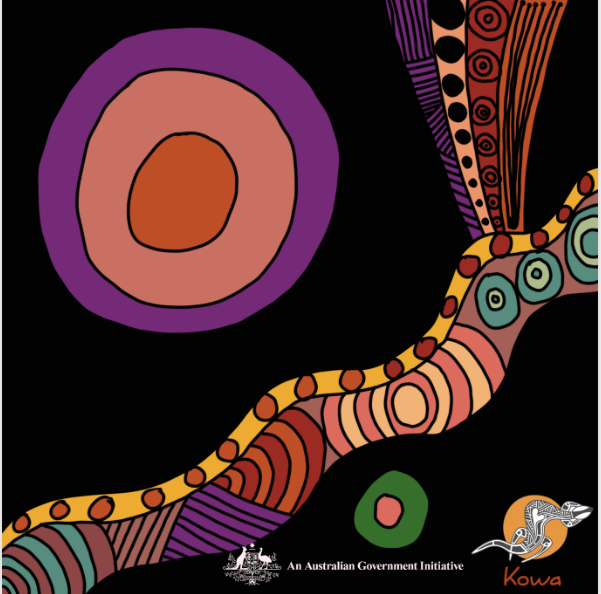 TIP:

AGREE ON A SMALL 
SET OF QUESTIONS 
FIRST

THEN…

CHOOSE THE METHODS & TOOLS FOR COLLECTING DATA & STORIES
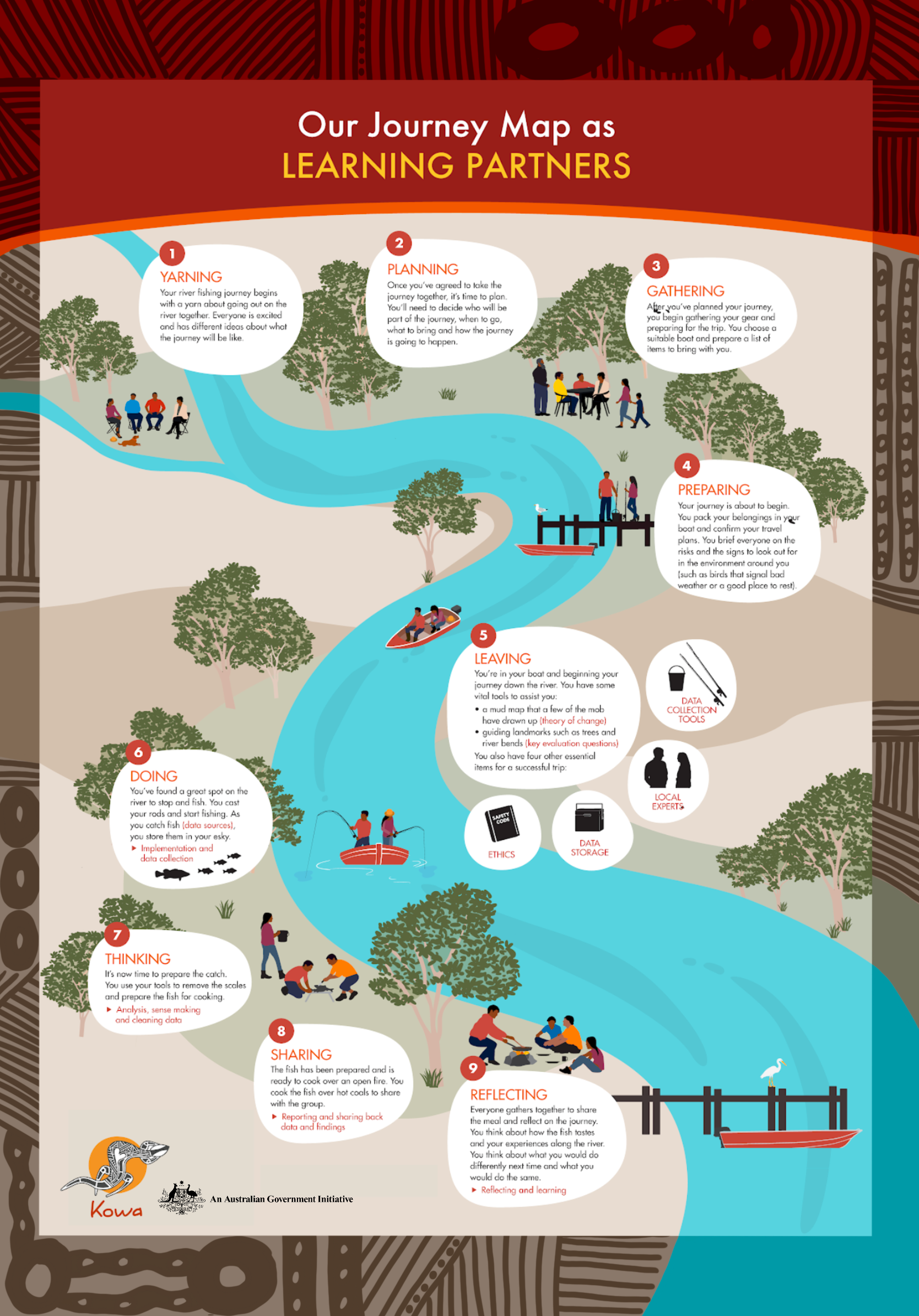 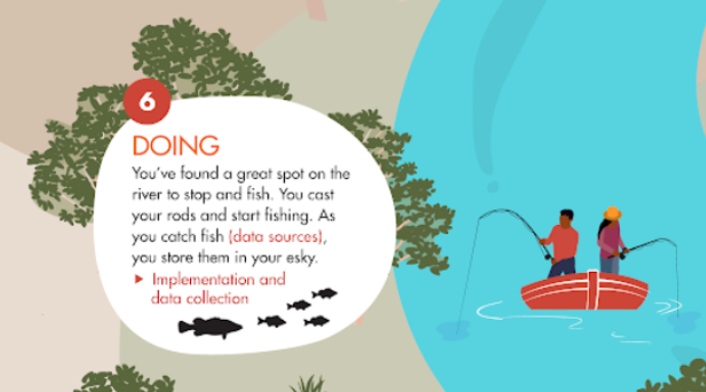 Working together
Better services and community  experiences
Children and families >>
The artwork, titled  The Flow of Impact, is by Quinton Vea Vea in collaboration with Tylah Mundine and Blak Impact
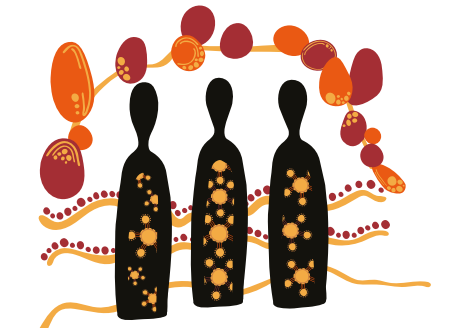 EXAMPLES OFTOOLS FOR GATHERING DATA & STORIES:- CHATS- IMPACT YARNS- CREATIVE METHODS- INDICATORS/METRICS
Link to impact yarns tool: https://www.kowacollaboration.com/resources
Example of HUM video story of impact ‘Working Together’ https://www.youtube.com/watch?app=desktop&v=1_iaIVALd80 :
The First Nations Child and Family Services Wellbeing Framework
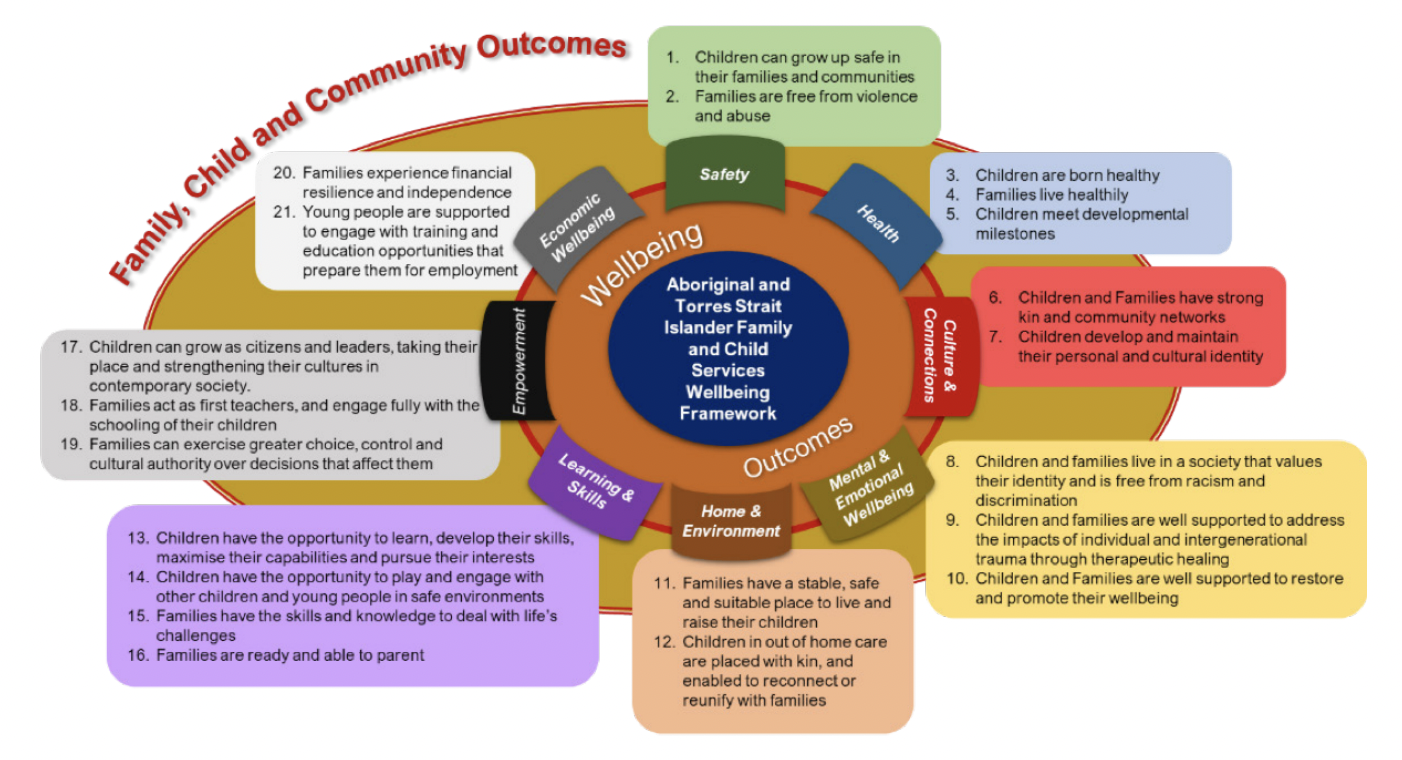 See UMEL Strategy for sites or https://www.snaicc.org.au/
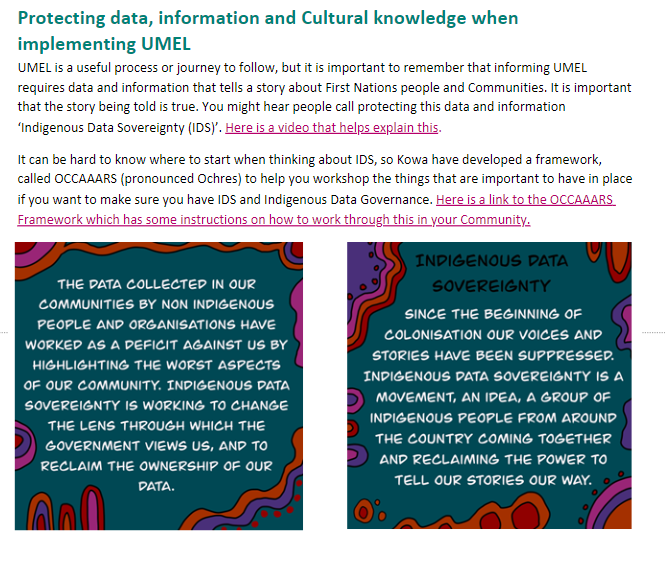 PROTECTING DATA, INFORMATION, AND CULTURAL KNOWLEDGE
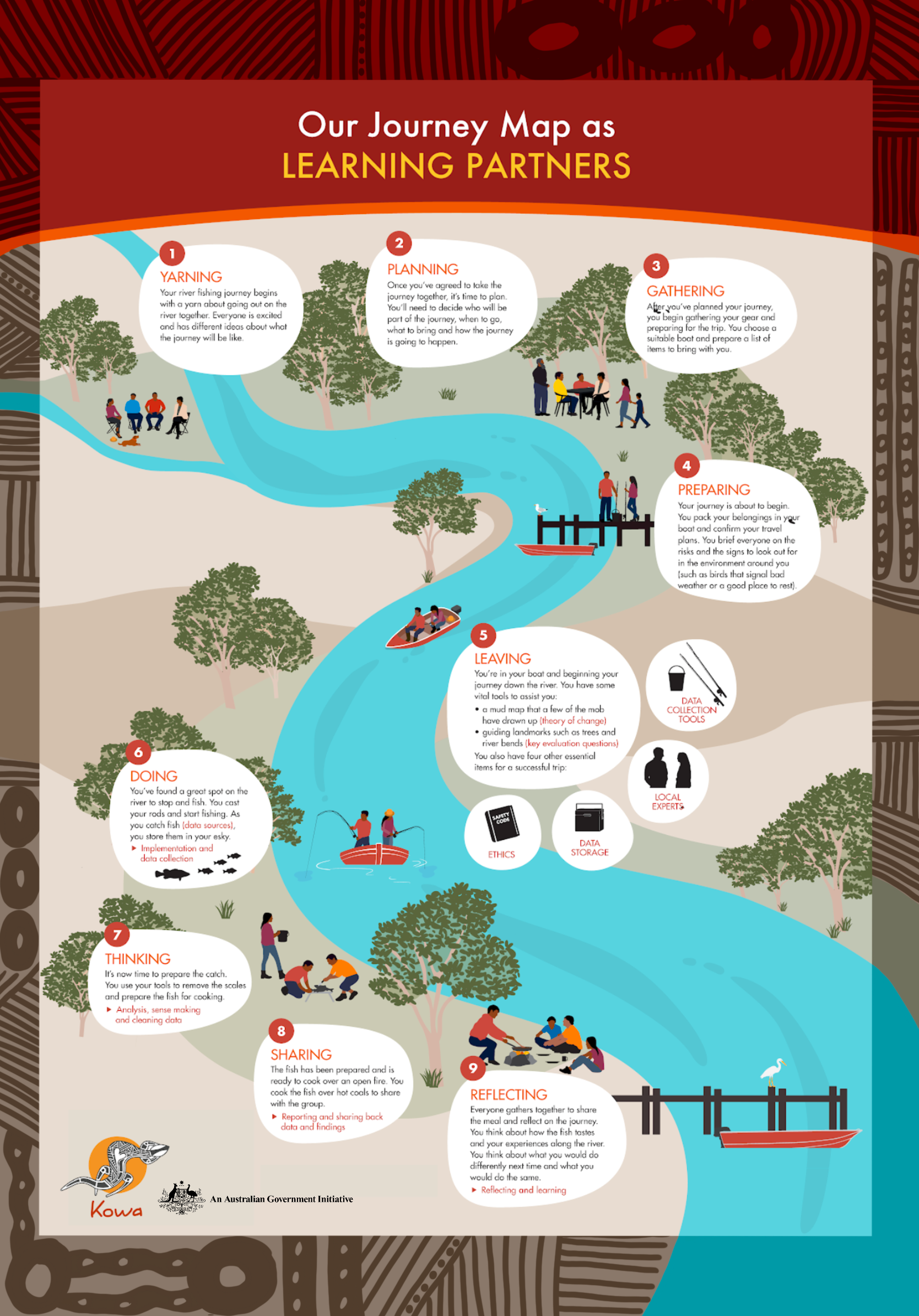 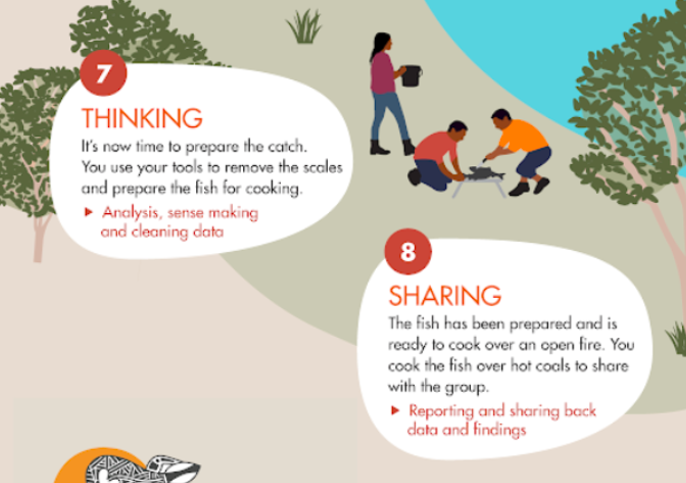 Working together
Better services and community  experiences
Children and families >>
Working together
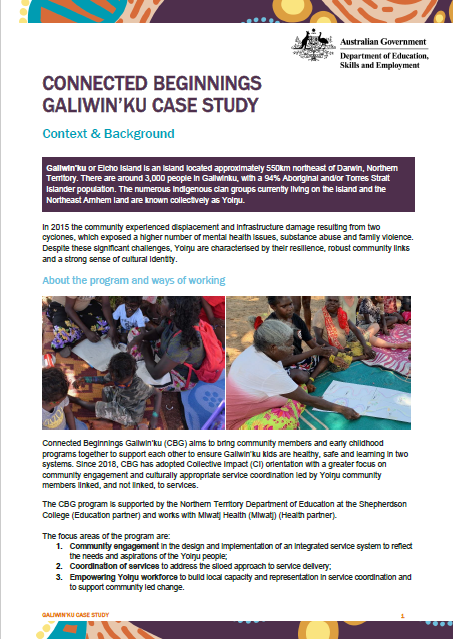 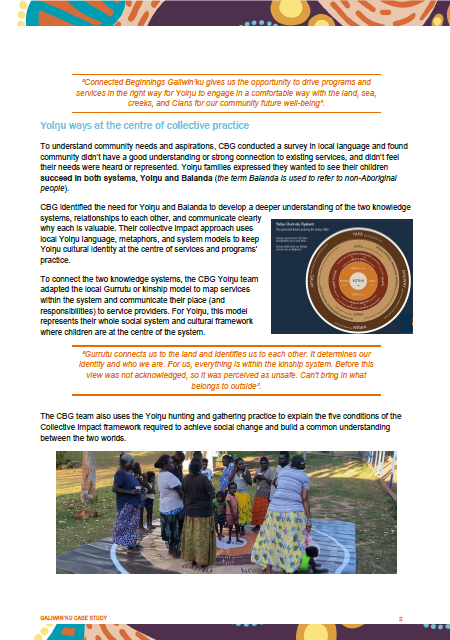 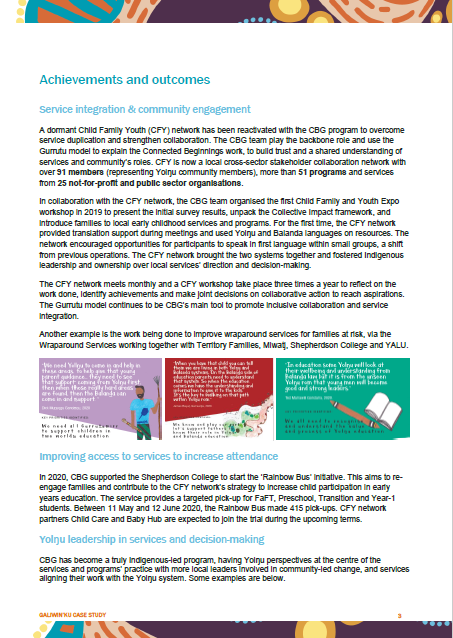 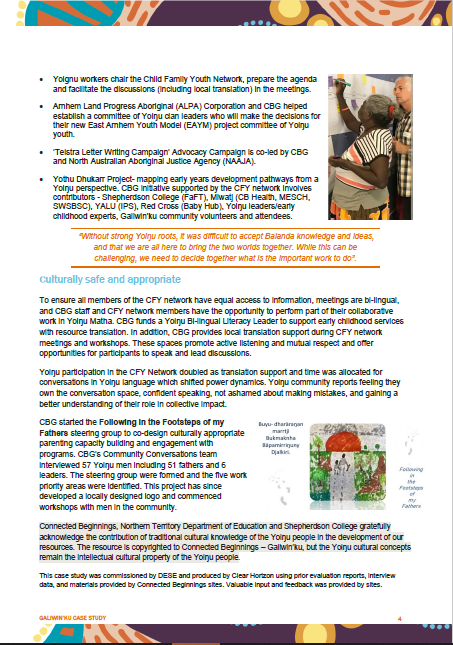 Better services and community  experiences
Children and families >>
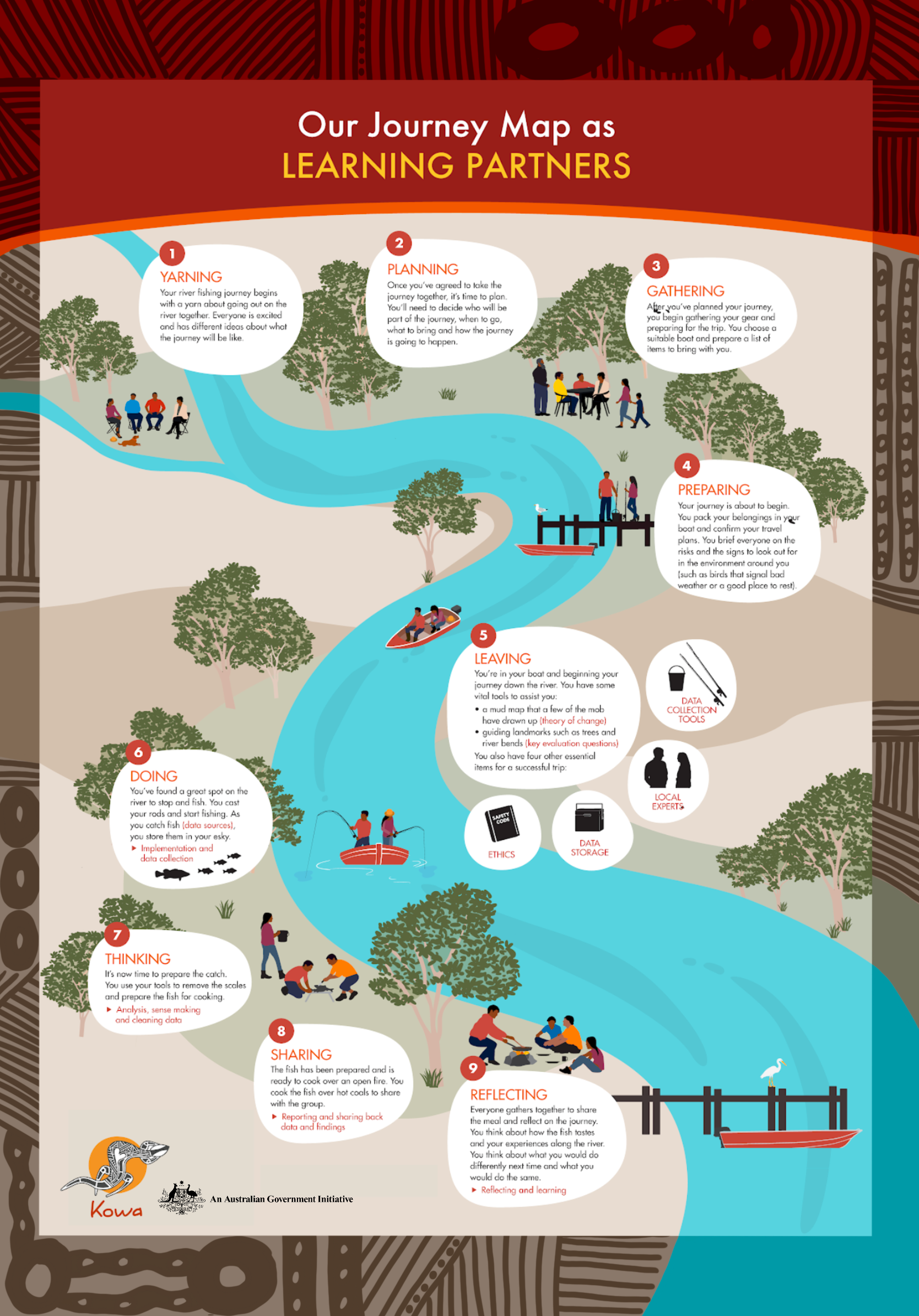 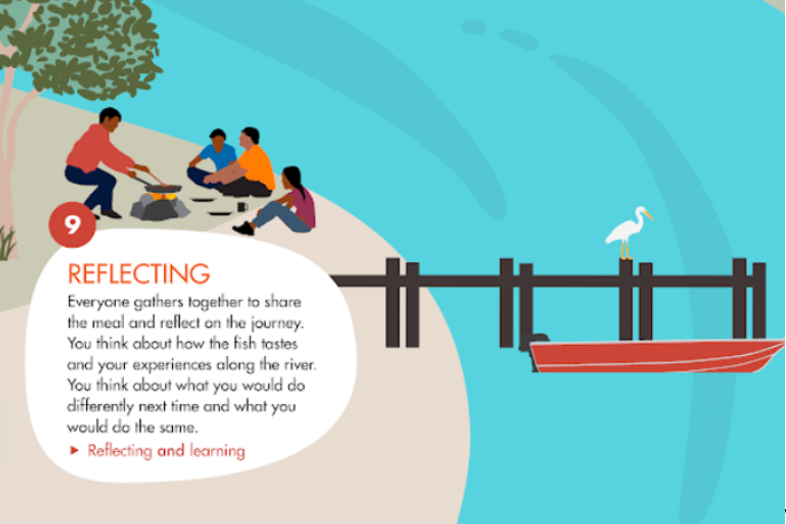 Working together
Better services and community  experiences
Children and families >>
EXAMPLE:STEPPINGSTONES TOOL
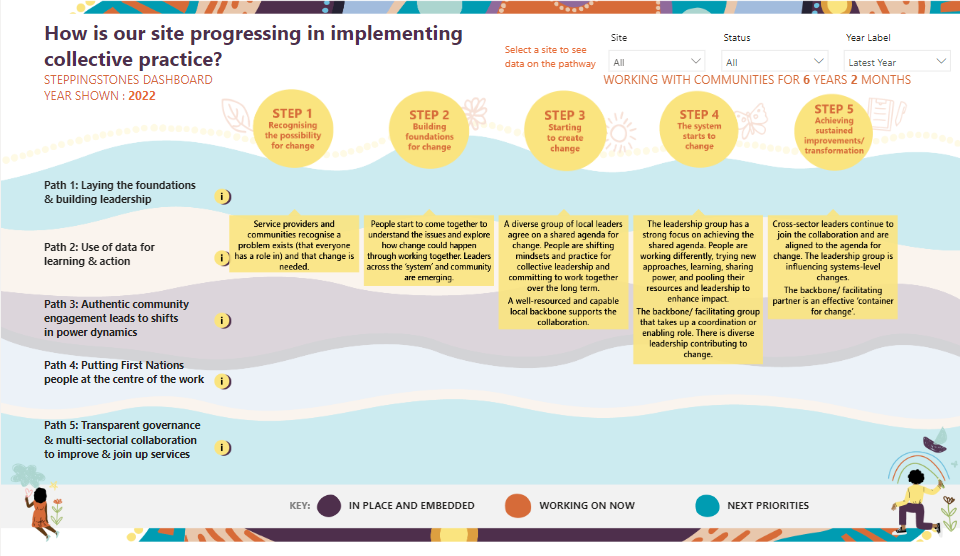 QUESTIONS COMMENTSEXAMPLES???
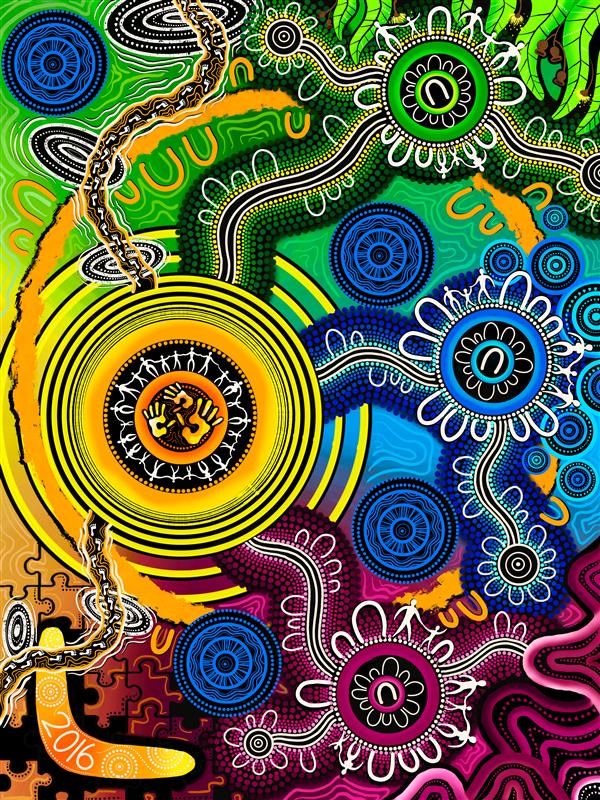